前车之鉴
后事之师
—听课提升授课
（成都语文研讨）
教育的本质：
   使人成为人。
改革对象：
   应试教育，
   灰色语文。
应试教育弊端：    
    唯考是从，
    唯分是图，
    唯升学马首是瞻，
    唯题海战术是求。
学生
    异化为考生；
          教师
    异化为考匠。
举头望明月，
 低头写作业；
 商女不知亡国恨，
 一天到晚写作业；
洛阳亲友如相问，
 就说我在写作业；
 垂死病中惊坐起，
 今天还没写作业。
生当作人杰，
  死亦写作业；
  人生自古谁无死，  
  来生继续写作业；
众里寻他千百度，
 蓦然回首，
 那人却在
 灯下写作业。
慧开禅师（宋）
  春有百花秋有月，
  夏有凉风冬有雪。
  若无闲事挂心头，
  便是人间好时节。
改《慧开禅师诗》
  春有百花秋有月，
  夏有凉风冬有雪。
  只为升学挂心头，
  俱是作业烂时节。
应试教育
   灰色语文
   严重危害
榨干人生的“诗意”
只剩功利的“实益”
导致文学的“失忆”
造成幸福的“失意”
振兴中华：
 创新创新创新；
 应试教育：
 作业作业作业。
前车之鉴
   后事之师
①弃囫囵吞枣，取含英咀华。
②弃读写分家，取读写结合。
③弃文道偏颇，取文道交融。
④弃面面俱到，取重点突破。
⑤弃花枝招展，取朴素平实。
⑥弃题海泛滥，取高效课堂。
⑦弃盲目探究，取有效参与。
⑧弃鹦鹉学舌，取教有所悟。
（一）
  弃囫囵吞枣，
  取含英咀华。
囫囵吞枣：赏析语言仅仅
笼统说明用了什么修辞格、
有什么作用，甚至制定了
一套答题格式，让学生填
空，完全取代了学生对语
言美的切身体验与感悟。
同儿辈赋未开海棠
元好问
枝间新绿一重重，
小蕾深藏数点红。
爱惜芳心莫轻吐，
且教桃李闹春风。
“绿”改成“叶”
好不好？为什么？
“绿肥红瘦”
“左牵黄右擎苍”
“芳心”改成“芳蕊”
好不好？为什么？
     双关范例：
   无“屑”可击；
   “盐荒”子孙。
“且教桃李闹春风”
“红杏枝头春意闹”
同一个“闹”字在不
同的诗句里意思有何
不同？
（二）
  弃读写分家，
  取读写结合。
读写分家：或教阅读则脱离写作或教写作则脱离阅读或阅读与写作貌合神离。读和写是语文硬币的两面，不可分割开来。
《读和写》
叶圣陶
读写结合是提高阅读能力和写作能
力的根本方法。读是学好语文的基础，
就如同盖房子一样，基础打的越深越坚
实，房子才能盖的越高大。写是学好语
文的关键。语文既是一门学问，也是一
种技能，因此只懂得写作技巧还不行，
必须去具体的练习，通过长期实践才能
掌握它运用它。这就像学习脚踏车一样，
道理很简单，但是你只懂得道理而没有
实际的练习，骑上去还是要摔下来的。
地下森林断想  
      张抗抗
    执教 赵谦翔
托物言志：借自
然事物的描写，
表达社会人生的
感悟。
咏史  左思
     郁郁涧底松，
     离离山上苗。
     以彼径寸茎，
     荫此百尺条。
我景仰那些曾
在黑暗中追寻光明
的地下的“种子”。
愿你们创造更多的
奇迹!
书面回答：作者
赞美“地下森林”
其实是在赞美什
么人？
讲评
学生答案
赞美“地下森林”即
赞美那些在逆境或险
境中，执着追逐梦想，
顽强拼搏奋斗，一心
造福社会的人们。
《赞深谷种子》
写一篇托物言志
短文或小诗。
你是深谷里的种子，
   在风的陪伴下来到这深渊般的深谷。
   这里没有阳光的关怀，
   只有冷冰的泉水与坚硬的石头与你相伴。
   没有了阳光的眷顾，
   却并不代表死去。
   你努力地挣扎，
   努力地争取那吝啬的阳光，
   在你的眼里
   只有重生，没有死亡！
你，出身 卑微，命运坎坷，
    栖息于深谷之中。
    你，沉默寡言，与世无争，
    不受阳光的滋润。
    你，乐观向上，热烈真挚，
    双臂伸向光明天顶。
    你，无私奉献，付出代价，
    只为希望之光。
    在绝望中追寻未来的种子，
    愿你永世长存。
古来历难无人怜，
    石已成沙岭成渊。
    千秋万载春寂色，
    终得今日碧攀天。
    破石汲雨力求生，
    世人颂赞千百篇。
深渊中，没有阳光，没有温暖，
充斥的是黑暗与清冷。
这是被遗忘的土地，
深谷中的种子，藏匿在石缝中，
等候着雨露，让他们发芽生成长。
没有阳光的亲徕，它们仍在茁长成长
在这里，时间流得格外缓慢，
然而数万年后，我看到的是全新的一幕——
有无数参天大树，伸出他们的双手，
触碰到了他们渴望已久的阳光
而他们的身旁，仍有后继者
他们要告诉我们——生命不息。
你长在这幽深的峡谷中，
  长在没有颜色、光秃得让人寒颤的深渊中
  太阳待你不公，你却从不怨恨
  你与山泉，你与大风日夜为伴
  在那昏暗的那没有半缕温暖的地方
  高歌着，欢舞着，——苦中作乐
  你得不到阳光的滋润
  却从不叹惋
  因为你知道有朝一日
  你会是一片森林
到了那天，
你会大吼着向那偏爱的阳光宣布
——我是森林！
你会把自己那身躯给予人们告诉他们
——我是森林！
阳光虽待你不公，
可时间，
一直在，一直在公平地对待你。
我赞你！
赞深谷种子
       赵谦翔
   不惧谷底日光稀，
   绽芽狂长写传奇。
   终化森林壮世界，
   小湖小草谁能及？
（三） 
  弃文道偏颇 
  取文道交融
文道偏颇：文与道的关系，
其实是工具性与人文性的
关系。偏重工具性，语文
就成了没有灵魂的语言技
能传授；偏重人文性，语
文就成了没有语言训练的
思想品德教育。
五柳先生传
陶渊明
赞真隐者
赞真隐者
  ☆☆☆☆的读者
  ☆☆☆☆的作者
  ☆☆☆☆的饮者
  ☆☆☆☆的贤者
赞真隐者
  欣然忘食的读者
  自娱自乐的作者
  借酒抒怀的饮者
  贫贱不移的贤者
“隐士”对我们的
现实生活有积极意
义吗？为什么？ 
精诚，精炼，精彩。
为五柳先生画像
           赵谦翔
一句“不为五斗米折腰”，
    惊破了孔夫子的黄泉酣梦；
    一句“衔觞赋诗以乐其志”，
    预演了李太白的浪漫生活；
    一些平淡而绚烂的诗作，
    迷倒了绝代才子苏东坡；
    一篇《桃花源记》，
    构筑了世世代代人的理想国。
洒脱，是他的血脉；
正直，是他的骨骼。
论物质，他一无所有；
论精神，他富可敌国。
他在南山下隐居，
  却在人心中鲜活；
  他采撷东晋的菊香，
  却熏醉历史的长河。
  五柳先生——陶渊明：
  一个默默的隐者，
  却在悄悄地洗礼红尘过客。
拓展阅读
  杨绛，这个时代
  最惦记的隐士。  
        《环球人物》
      2014年9月26日
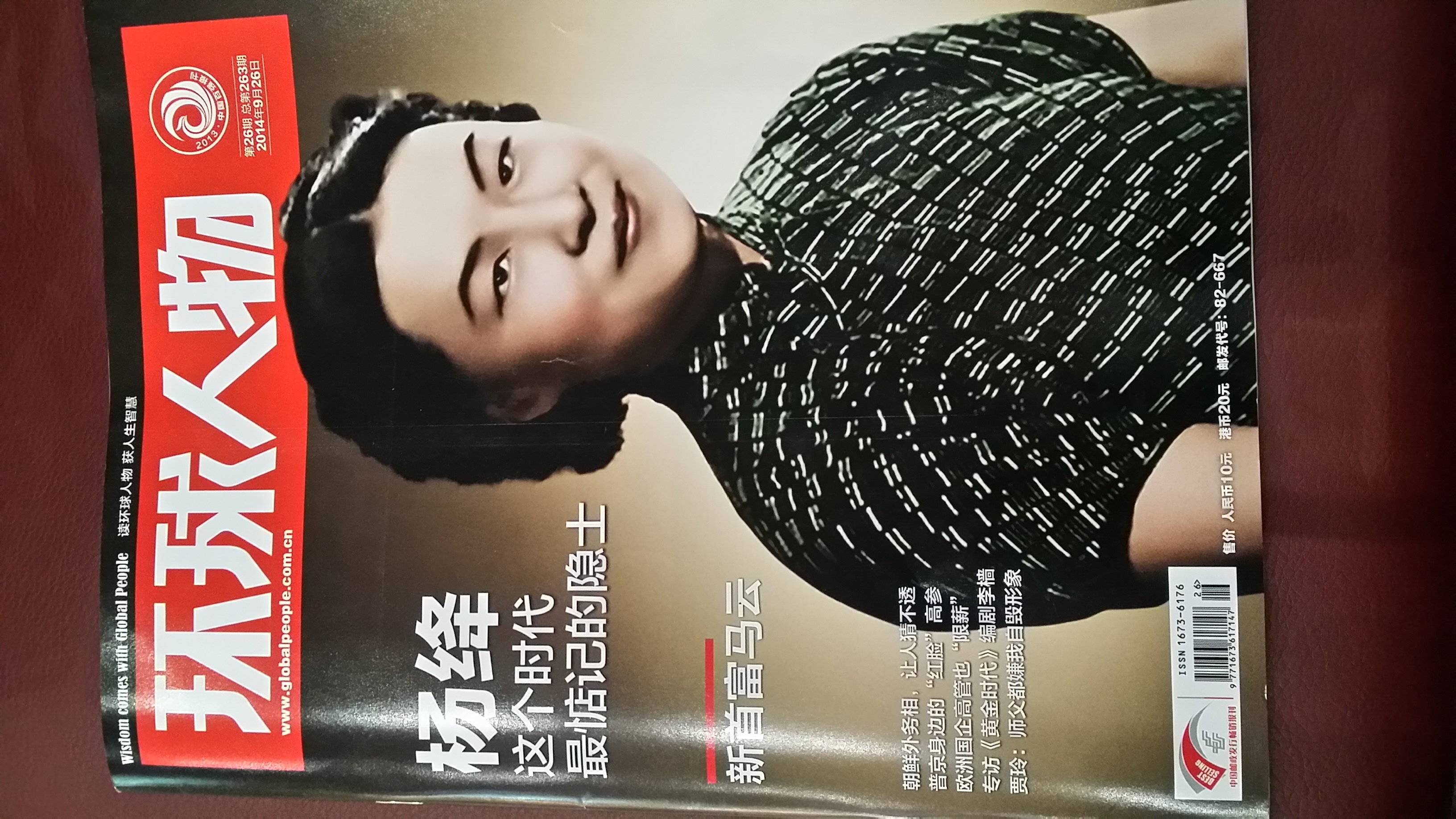 她是穿旗袍的那一代，我们是玩“苹果”的这一代。可是，为什么在今天，还有那么多人用“苹果”读杨绛的故事？
因为她智慧而温厚，从不飞扬
躁厉；因为她坚韧而幽默，从
不忘记微笑；因为她勤勉而淡
泊，从不追名逐利；还因为她
求真而勇敢，从不说假话认假
账。我们惦记她，是在惦记这
个时代缺少的美好品质。
2001年，她和清华大学签订协议
书，将钱钟书和她当年上半年所
获稿酬72万元及其后他们发表作
品获得的报酬，全部捐献给母校，
设立“好读书奖学金”。目前已
经奖励了400多名清华学子。随着
钱、杨稿酬的不断积累，目前本
金已达到1400万元。
你不必去做隐士，
但在物欲横流的
时代，不妨有一
点隐士精神。
文道交融：赏析语
言体会人文精神，
运用语言表达人文
情怀。语言与人文
水乳交融。
（四）
 弃面面俱到，
 取重点突破。
面面俱到
《谈中国诗》
 教案实录
板书诗五首 
王安石《泊船瓜洲》
李白《送孟浩然之广陵》
朱熹《观书有感》
苏轼《题西林壁》
李商隐《夜雨寄北》
⒈诵读自己积累的唐宋诗。
⒉齐读黑板上的五首诗。
⒊你印象中的唐诗、宋词有
何特点？
⒋只读中国诗的人是不会谈
中国诗的。
⒌钱阐述了中国诗哪些特点？
⒍哪个诗的特点没发现？
⒎哪个你发现了，钱比你说的
更有趣？
⒏《寻隐者不遇》如何撩人？
⒐赏析“怀孕的静默”（比喻
形象，有趣）
⒑朗读第三段，划出比喻句。
⒒短小而意味悠远的传统。
⒓谈学习本课收获。
⒔作业：唐诗宋词比较不同。
教学弊病
 面面俱到，浮光掠影；
 盲目拓展，若即若离；
 主导肤浅，主体落空。
谈中国诗
钱钟书
执教 赵谦翔
初读全文
（2967）
整体感知
博大精深，
   天花乱坠。
弱水三千，
  只取一瓢饮。
思考口答题   
   通过中外诗的比较，
作者揭示了“中国诗”
怎样的特征？
中国诗特征
  ①简短
  ②富于暗示
教科书原题：比较曹操
的《观沧海》和普希金
的《致大海》，写一篇
一二百字的短文，评说
他们在内容和形式上的
异同。
修改课堂读写训练
      依据课文观点，比
较曹操《观沧海》和普
希金《致大海》，写一
篇评论，字数300左右。
《观沧海》与《致大海》
比较鉴赏
赵谦翔
《观沧海》篇短，《致大
海》幅长。前者寥寥十四句，
后者多达六十余行。一如长空
闪电，一如大海远航。一则佳
肴细品，一则盛宴饱尝。风格
迥异，各耀奇光。
《观沧海》含蓄蕴藉，《致大海》显豁
明朗。曹操诗一切景语皆情语：“水何
澹澹，山岛竦峙。树木丛生，百草丰
茂”，寄寓诗人热爱祖国河山的热血衷
肠；“秋风萧瑟，洪波涌起”，暗示英
雄一扫六合平治天下的心潮激荡；“日
月之行，若出其中；星汉灿烂，若出其
里”，更象征老骥伏枥吞吐宇宙的博大
心房。真可谓：含英咀华，余味绵长。
普希金诗景语之外加情语：或直抒“忧
郁的怨诉”、“隐秘的愿望”、“苦恼
心伤”，或直呼对自由的渴望，或悲歌
海边峭岩上光荣坟墓中拿破仑的消亡，
或盛赞“思想上的另一个君主”拜伦
“什么都不能使他屈服投降”。真可谓：
酣畅淋漓，曲尽衷肠。
    同样在吟咏大海，中国诗有中国诗
的妙趣，外国诗有外国诗的擅长。
（五）
 弃花枝招展，
 取朴素平实。
（1）
莫让图片替代文字
要把图片化作文字
《竹影》
    丰子恺
   执教 赵谦翔
画竹不是照真竹一样描，须经
过选择和布置。画家选择竹的最好
看的姿态，巧妙地布置在纸上，然
后成为竹的名画。……画竹的困难
在于竹叶的结合上。粗看竹画，好
像只是墨笔的乱撇，其实竹叶的方
向、疏密、浓淡、肥瘦，以及集合
的形体，都要讲究。
“竹为什么不用绿颜料来画，而常用墨笔来画呢？
用绿颜料撇竹叶，不更像吗？”“中国画不注重
‘像不像’，不像西洋画那样画得同真物一样。
凡画一物，只要能表现出像我们闭目回想时所见
的一种神气，就是佳作了。所以西洋画像照相，
中国画像符号。符号只要用墨笔就够了。原来墨
是很好的一种颜料，它是红黄蓝三原色等量混合
而成的。故墨画中看似只有一色，其实包罗三原
色，即包罗世界上所有的颜色。故墨画在中国画
中是很高贵的一种画法。故用墨来画竹，是最正
当的。
倘然用了绿颜料，就因为太像实物，
反而失却神气。所以中国画家不喜
欢用绿颜料画竹；反之，却喜欢用
与绿相反的红色来画竹。这叫做
‘朱竹’，是用笔蘸了朱砂来撇的。
你想，世界上哪有红色的竹？但这
时候画家所描的，实在已经不是竹，
而是竹的一种美的姿势，一种活的
神气，所以不妨用红色来描。”
中国画：
像符号，
重写神。
何谓神气？
精神，气质，
情操，思想。
竹之七德
 身形挺直，宁折不弯，是为正直；
 虽有竹节，却不止步，是为奋进；
 外直中空，襟怀若谷，是为谦虚；
 有花不开，素面朝天，是为质朴；
 超然独立，顶天立地，是为卓越；
 虽然卓越，却喜丛生，是为善群；
 载文传世，任劳任怨，是为担当。
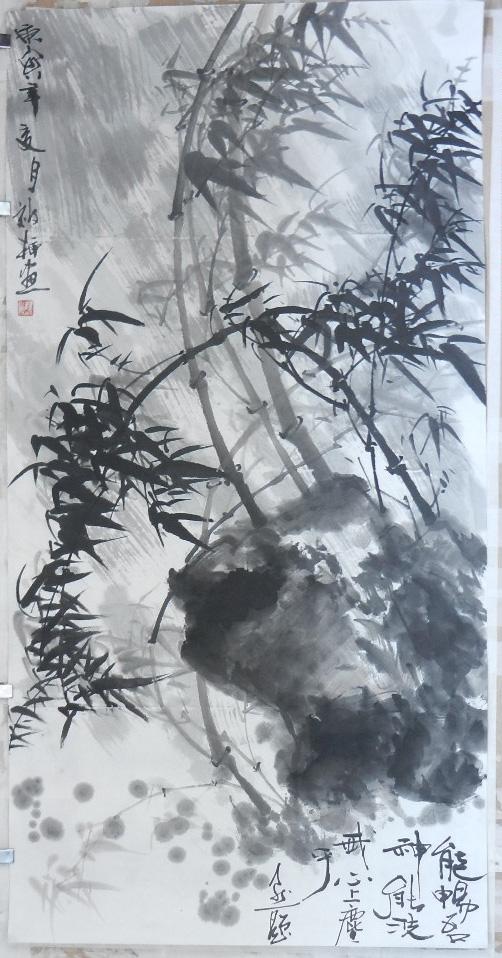 仔细观察画中竹
子的姿态和构图，
写出你对《风竹》
神气的理解。
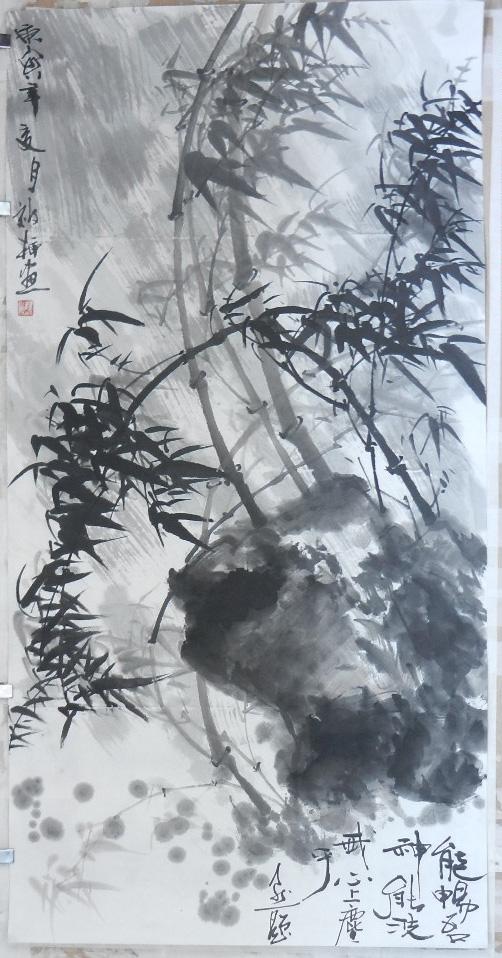 《风竹》
神气之我见
赵谦翔
狂风大作，暴雨倾盆，天昏地暗。
劲竹七八竿，傲立风雨间。或坚
挺不倒，或弯而不折，或曲后反
弹。竹节铮铮，似英雄的钢筋铁
骨；竹叶尖尖，如战士的神弓利
箭。竹根紧抱磐石：咬定青山不
放松，立根原在破岩中。千磨万
击还坚劲，任尔东西南北风。
《风竹》神气：
   敢顶恶风，
   勇抗狂风，
   坚守清风，
   永葆高风！
（2）
莫让课本剧
取代学剧本
①《鸿门宴》课本剧
表演。②小组合作，
探讨交流，评价质疑，
分析鸿门宴上项羽人
物形象。
鸿门宴上，在刘邦一
番陈辞之后，项羽迫不及
待地说：“此沛公左司马
曹无伤言之；不然，籍何
以至此。”从中看出项羽
是怎样一个人？
项羽形象：
  迷信武力，自高自大，
  刚愎自用；直率，胸 
  无城府。
（“彼可取而代之也”）
开课：电影《鸿门宴》主题曲《一念》：
一念铸成的千古愁，转眼幕已落。看得
见的是虚荣，看不见的是心痛，恍然一
宴怔怔曲已终。
结课：电视剧《平凡的世界》：①人的
一生中关键的就那么几步，特别是在年
轻的时候。②生命里有着多少无奈和惋
惜，又有着怎样的愁苦和哀伤。
（六）
弃题海泛滥
取高效课堂
熟读精思
绿化文言
曹刿论战
    《左传》
   执教  赵谦翔
朱熹读书法：
    熟读，使其言皆
若出于吾之口。
    精思，使其意皆
若出于吾之心。
曹刿论战 《左传》
    十年春，齐师伐我，公将战。曹刿请见。其乡人曰：“肉食者
谋之，又何间焉？”刿曰：“肉食者鄙，未能远谋。”乃入见。
     问：“何以战？”公曰：“衣食所安，弗敢专也，必以分
人。”对曰：“小惠未徧，民弗从也。”公曰：“牺牲玉帛，弗敢
加也，必以信。”对曰：“小信未孚，神弗福也。”公曰：“小大
之狱，虽不能察，必以情。”对曰：“忠之属也，可以一战。战则
请从。” 
     公与之乘，战于长勺。公将鼓之。刿曰：“未可。”齐人三
鼓，刿曰：“可矣。”齐师败绩。公将驰之，刿曰：“未可。”下
，视其辙，登轼而望之，曰：“可矣。”遂逐齐师。 
    既克，公问其故。对曰：“夫战，勇气也。一鼓作气，再而
衰，三而竭。彼竭我盈，故克之。夫大国难测也，惧有伏焉。吾视
其辙乱，望其旗靡，故逐之。”
逐段
   熟读精思
十年春，齐师伐我，
公将战。曹刿请见。
    其乡人曰：“肉食者
谋之，又何间焉？”刿曰：
“肉食者鄙，未能远谋。”
乃入见。  （40）
十……曹…… 
 其……又……
 刿……乃……
“齐师伐我”：齐国侵略，鲁
国反侵略，正义战争。“曹刿请
见”：不是被召见，而是请见，
看出自觉爱国；再观其草食者身
份，更见其“位卑未敢忘忧国”
的高度热忱。“肉食者鄙，未能
远谋”：既见知人之明，又见自
信之态。
问：“何以战？”公曰：“衣
食所安，弗敢专也，必以分人。”
对曰：“小惠未徧，民弗从也。”
公曰：“牺牲玉帛，弗敢加也，必
以信。”对曰：“小信未孚，神弗
福也。”公曰：“小大之狱，虽不
能察，必以情。”对曰：“忠之属
也，可以一战。战则请从。”（78）
问…公…衣…必…
  对…民…公…牺…
  必…对…神…公…
  小…必…对…忠…
  可…战…
取胜三条依据：第一条
对贵族的，第二条对神灵的，
第三条对百姓的。否定前两条
肯定第三条，说明战争胜利，
必须依靠人民。这正是“肉食
者”没有的“战略”眼光。
公与之乘，战于长勺。
公将鼓之。 刿曰：“未可。”
齐人三鼓。刿曰：“可矣。”
齐师败绩。公将驰之。刿曰：
“未可。”下视其辙，登轼而
望之，曰：“可矣。”遂逐齐
师。（52）
公……公……刿……
齐……刿……齐……
公……刿……下……
登……曰……遂……
此段非“论”战，乃
“参”战。整个战斗指
挥，仅用四句八字，简
洁明快，既显战斗紧张，
又见指挥若定。
既克，公问其故。对曰：
“夫战，勇气也。一鼓作气，
再而衰，三而竭。彼竭我盈，
故克之。夫大国难测也，惧有
伏焉。吾视其辙乱，望其旗靡，
故逐之。” （52）
既……对……
 勇……一……
 彼……夫……
 吾……望……
战后论战，疑云顿消
“彼竭我盈”：
勇气取胜。
“辙乱旗靡”：
谨防诈兵。
原题《齐鲁长勺之
战》为何改为《曹
刿论战》？
《曹刿论战》
曹刿请战
战前论战
曹刿参战
战后论战
曹刿形象？
精诚爱国、
智勇双全的草根
军事家。
一篇仅仅222字的短文，清晰
叙述了齐鲁长勺之战的全过程；
生动描绘了一位民间军事家的形
象；深刻阐发了曹刿高明的军事
理论。段与段之间，各有侧重，
又互相关联；一气呵成，又波澜
起伏。其惊人的艺术成就，足以
卓绝千古，流芳万代！
《曹刿论战》背诵
（1）曹刿请战
（2）战前论战
（3）曹刿参战
（4）战后论战
朱熹读书法：
    熟读，使其言皆
若出于吾之口。
    精思，使其意皆
若出于吾之心。
绿色文言习作
     选读
熟读精思，登堂入室  马文杰 
       初中学文言，同窗多厌之，
而余独喜其语言之炼达流畅、
韵脚铿锵、入口琅琅，故甚爱
读之。然文中之妙笔、作者之
胸臆，一概不知，余之学文言
仅入门矣。
高中幸得先生教余以《朱
子读书法》，方知昔日之学仅
“使其言皆若出于吾之口”，
虽漫浪诵读，难得文章之精髓。
余乃力思其文，果见其效：既
得文言词法句法之浸润，亦受
古代灿烂文化之熏陶。
英雄功烈，催人奋进；
    睿语名言，励人雄起：
    史迁鸿雁，坚毅乃见；
    荀子劝学，求知向善；
    李密上表，孝道饱含；
    十思谨记，九德绵绵；
    羲之妙笔，生死精辨；
    渊明高义，弃官还田；
不耻相师，青出于蓝；
    死于安乐，生于忧患；
    相如机智，护国周全；
    廉颇负荆，义薄云天；
    襄公假义，子鱼论战；
    滕阁高谈，赤壁浩叹；
    经典云集，片纸难完，
    读之悟之，受益无限。
自此，余之学习方登堂矣。
读之愈博，其感愈多，而其思愈
深；思之既久，豁然顿悟：为文
之道，贵在为人。欧阳修借古讽
今，析青史以示君；范仲淹忧国
忧民，记名楼而励友；韩昌黎怀
才不遇，著《马说》以抒愤；刘
禹锡洁身自好，铭陋室以德馨。
故《文心雕龙》曰：
“志足而言文，情信而
辞巧，乃含章之玉牒，
秉文之金科矣。”其言
与大师之为文，岂非源
于一理欤？
反思期年文言之学，由
初时之言而不文至今日之落
笔成文，虽颇历艰难，然余
已颇得文言三昧。今为此文，
且自勉曰：“余文言之学，
非独登堂，且已入室矣。”
熟读精思：
 高素养的学生；
 厌读不思：
 没素养的考生。
（七）
弃盲目探究
取有效参与
北京教材《卫风·氓》
这首诗表现了主人公怎
样的复杂感情？结合具
体诗句，谈谈这些情感
是如何表现出来的。
①小组合作探究：淇水女的人
物形象及其悲剧命运的原因；
②小组之间进行互评与补充，
提升学生的思维水平。五个小
组分别讨论，最后把各组问题
写到黑板上。
教师对学生发言的点评都是“好”或
“很好”，既不论是非，也不评优劣。
学生从“质疑”起始，到“迷惑”告终。
虽然避免了教师“一言堂”，但却导致
了教师“无言堂”。学生固然是教学的
主体，但教师也是教学的主导。失去主
导的主体，盲目探究，一盘散沙，一无
所获。学生谈到“三从四德”，教师提
到“最是人间留不住，红颜辞镜花辞树”
更是严重误导。
（五）教师总结：经典之所以流传千古，不仅仅
是因为它塑造了一个坚强、决绝的敢于追求自主
婚姻和幸福生活强烈愿望的妇女形象，更重要的
是她身上所具备的这些优良品质在我们现今社会
仍然有着现实意义,尤其她身上的“宁为玉碎、不
为瓦全”的个性魅力，使其具有永恒的文学价值，
为人们所千古传颂。以史明智、以古鉴今，学习
古代经典能够让我们思考很多、感悟很多、聪慧
很多、明理很多，那么传承经典，也就责无旁贷
了！
课后作业（二选一）①“之后”
的命题探讨：义无反顾的坚强和
勇敢的选择“之后”，漫长的未
来意味着什么？150字左右。②比
较《卫风•氓》与《邶风•谷风》
两首诗中女主人公形象的异同点。
（由始至终脱离“诗情”陶冶）
只需探究北京教材提示的
两个问题：《卫风·氓》
这首诗表现了主人公怎样
的复杂感情？结合具体诗
句，谈谈这些情感是如何
表现出来的。
《卫风·氓》表现了主人公复
杂的感情：①订婚②热恋、结
婚（快乐）③悔婚④怨夫⑤自
悼（悔恨、悲伤、愤怒）⑥恨
夫、决绝（痛恨与痛快）。
情感表现手法（赋、比、兴）
（八）
 弃鹦鹉学舌，
 取教有所悟。
《仔细理会》
周振甫
读过一篇文章或一部书，要能够用
极扼要的话，把这篇文章或这部书的主
旨或精神或特点说出来，这才是真有体
会。……读者虽读了一部书，但没有全
部了解，甚至对一篇文章中的有些字句
还不会解释，只是鹦鹉学舌地说些高度
概括的话，好像很有体会，那是自欺欺
人。假使老师以此为教，让学生也以此
为学，那就会误人子弟。
悟者，
思之吾也，
吾之思也。
“自难式”
 备课法
网络双刃剑
  网络真方便，点击百科现。
  何须去买书，不用记卡片。
  下载即我有，复印成教案。
  省时又省力，快捷如闪电。
  有利则有弊，实乃双刃剑。
学舌代感悟，照搬替思辨；
   备课少精思，授课无独见；
   学者变皮囊，教者唯硬灌。
   电脑控人脑，灵性何展现？
   我辈劳心者，动脑最关键。
   教书悟为贵，授课抄最贱。
   课堂雾里花，课后题海滥。
   慎用双刃剑，扬利避其患。
备课三层次
入门：解词和修辞
登堂：章法和人文
入室：目标和教法
“四精”教学
精读文本，
精简目标，
精设问题，
精评反馈。
《安塞腰鼓》
   文本解读
开头：预备演奏腰鼓：
由静入动，意在蓄势 
  ☆☆☆  ☆☆☆
结尾：终止演奏腰鼓   由动入静，意在回味
中间：
       描写演奏腰鼓
       突出安塞特点
①豪放的腰鼓 ②精神的震撼
③心灵的共鸣 ④黄土的特质
⑤魅力的舞姿 ⑥壮丽的改革
①虚实相生的手法美；
②隐显交织的抒情美；
③宏微结合的视角美；
④繁简相宜的剪裁美；
⑤动静交替的映衬美。
⑥声情并茂的语言美。
赏析
声情并茂
的语言美
自编排比句，
写出你阅读《安
塞腰鼓》受到的
心灵震撼。
《安塞腰鼓》读后感
   诗意文字撼心灵
              赵谦翔
读其文，如闻安塞腰鼓
隆隆震天地；品其字，似
见陕北农民巍巍立乾坤；
思其语，宛观天风海潮阵
阵涌不尽；想其言，若望
改革洪流滚滚奔无穷。
《安塞腰鼓》教后记
简首略尾详中间，
童声齐读响震天。
安塞腰鼓诵中赏，
诗意美言笔下参。
随机点评及时雨，
因材施教艳阳天。
面面俱到岂有获，
一课一得笑开颜。
①弃囫囵吞枣，取含英咀华。
②弃读写分家，取读写结合。
③弃文道偏颇，取文道交融。
④弃面面俱到，取重点突破。
⑤弃花枝招展，取朴素平实。
⑥弃题海泛滥，取高效课堂。
⑦弃盲目探究，取有效参与。
⑧弃鹦鹉学舌，取教有所悟。
前车之鉴，
后事之师；
变人之短，
为己之长。
何谓
“绿色语文”
绿色语文就是涵
养“亲情”的语文。
这“亲情”就是对中
华民族母语一往情深、
地久天长的钟情。
绿色语文就是落
实“交融”的语文：
“工具”与“人文”
和“经师”与“人师”
的交融。
绿色语文就是养
成“习惯”的语文。
只有含英咀华地读咬
文嚼字地写成为学生
的习惯，才是学好语
文的根本保障。
绿色语文就是践
行“双赢”的语文。
既能决胜升学考场，
又能提高全面素养。
素质教育亟需：
真爱母语的老师
现在的人，已经失去了用诗意
的眼光去看待与描摹自然万物的能
力。美景在前,赶紧掏出手机拍张照
片，秀到朋友圈里,加一句注释“真
TM的美啊……”下面一串点赞，勤
劳的还会发些表情符号，更勤劳的，
会打上几个字，要么是重复一句
“真TM的漂亮啊”，要么是真实的
感受:“真不知道怎么形容……”
珊瑚哲思
 澳国旅游诗草
你纤弱的生态
    验证了老聃的哲言：
    柔弱能克刚强。
    你微小的体态
    验证了荀子的哲言：
    积土必成高山。
    你惊世的变迁
    验证了炎黄的哲言：
    沧海桑田可以互换。
你圣洁的遗体
    验证了苏轼的哲言：
    平淡才是巅峰的绚烂。
    你千姿百态的形象
    验证了公认的哲言：
    树叶绝无完全相同的两片。
    你亿万垂青的美丽
    验证了海翁的哲言：
    人类的本质是诗意的缠绵。
珊瑚啊，珊瑚！
  你是哲学家天生的宠儿；
  你是思想者灵犀的泉源。
 注：海翁，即德国哲学
家海德格尔。
《孔子论水》
子贡曰：“君子见大川必观，何也？”
孔子曰：“夫水者，君子比德焉。遍予
之而无私，似德；所及者生，所不及者
死，似仁；其流行庳下倨句皆循其理，
似义；浅者流行，深者不测，似智；其
赴百仞之谷不疑，似勇；绵弱而微达，
似察；受恶不让，似包；蒙不清以入，
鲜洁以出，似善化；出量必平，似正；
盈不求概，似度；万折必东，似意。是
以君子见大水必观焉尔。
老师真爱母语
▼
学生真爱母语
母语的悲哀  赵谦翔
    汉语，是我们的母语。可扪心自问，深
受母语养育之恩的我们，还有几个配做她问
心无愧的孝子？悲哉，母语！
    从小学开始，学子们就移情别恋：爱外
语远远胜过爱母语。多姿多彩的方块字，被
涂抹得七扭八歪，单调简易的外文字母，却
写得流畅潇洒；抑扬顿挫的汉语诗文被读得
含混不清，“OK”、“拜拜”的洋腔洋调却说
得有滋有味。
屈原、鲁迅的经典不过是语文
课堂上的流星，稍纵即逝，英语、
日语的补习班从课内到课外，方兴
未艾。幸亏还有中考、高考那不菲
的分数在诱惑，否则母语早被丢弃
在爱情遗忘的角落。闻道“外语”
春尚好，也拟泛轻舟；只恐“汉语”
舴艋舟，载不动许多愁！
从小学开始，学母语就浅尝
辄止：读诗文一目十行，从不含
英咀华；写文章信笔涂鸦，何尝
咬文嚼字！于是，学《论语》只
是背诵默写，学《庄子》只是完
成作业，学李白只是寻章摘句，
学苏轼只是文白对译。
到头来，自以为母语轻车熟
路的我们，汉语之皮未得而文化
之毛已弃，工具之椟未买而人文
之珠亦丢！寻寻觅觅，冷冷清
清，凄凄惨惨戚戚，乍暖还寒时
节，最难将息！三杯两盏淡酒，
怎敌它晚来风急？雁过也，正伤
心，“能有几多”相识？
呜乎哀哉！谁“见”寸草心，
“思”报三春晖？中华母语到了最
危险的时候，仅以《母语的悲哀》
唤醒未泯之良心：
            不做母语的孝子，
            必遭母语的抛弃！
            没有尽孝的良习，
            难得母语的芳心！
振兴中华，
   人人有责；
   拯救母语，
   从我做起。
2015年3月18日
于清华园乐水亲山居